VOLONTARIAMO?
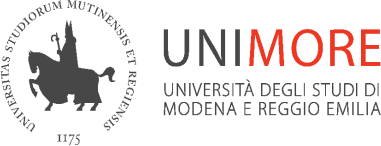 Le Associazioni di Volontariato incontrano gli Studenti della  Facoltà di Medicina

Venerdì 26 maggio 2023
Aula Magna del Centro Servizi via Del Pozzo, 71 Modena

08.45	Apertura dei lavori

Introduce e coordina il Prof. Paolo Ventura  Presidente del CdL in Medicina e Chirurgia
Interviene la Prof.ssa Carla Palumbo
Delegata alla Didattica della Facoltà di Medicina e Chirurgia

09.30	Presentazione a cura delle singole Associazioni

Alice Modena Onlus, Associazione Angela Serra, ADMO, Associazione  Ilcestodiciliege, Associazione Prof. G.P. Vecchi, ANT, Associazione Tandem,  ASEOP Odv , AVIS Modena, AVO, Croce Rossa Italiana, Dottor Sorriso,  Fondazione Hospice Modena, Le Ali di Camilla, NETItaly, Tribunale per i  diritti del malato, Un respiro nel futuro ONLUS

12.30	Riflessioni conclusive
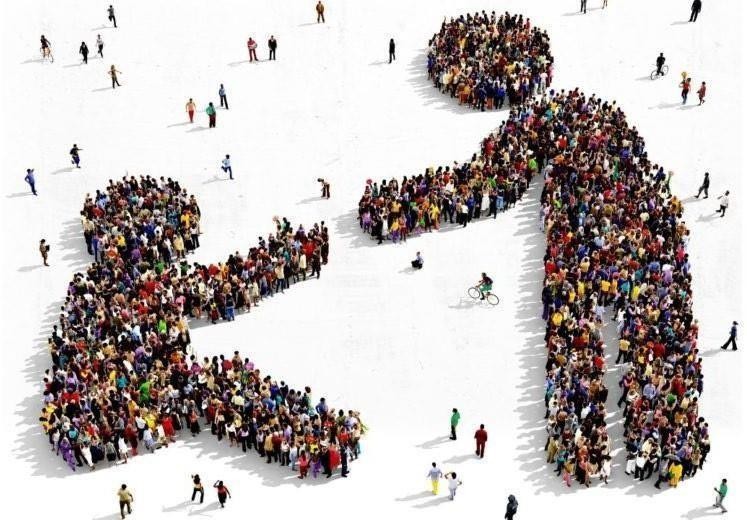 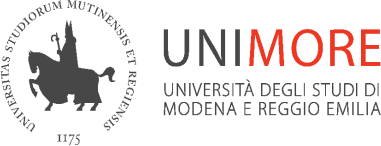 VOLONTARIAMO?Le Associazioni di Volontariato incontrano gli studenti della Facoltà di Medicina
Fare volontariato significa assumersi l’impegno di dedicare parte del proprio tempo ad aiutare gli altri.

Farlo gratuitamente è un atto di estrema generosità.

E’ la presa di coscienza che un tuo gesto può cambiare in meglio la vita delle persone
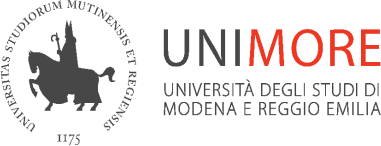 VOLONTARIAMO?Le Associazioni di Volontariato incontrano gli studenti della Facoltà di Medicina
Volontariato e ADE
Svolgere un’attività di Volontariato permette allo studente di maturare crediti ADE (Attività Didattiche Elettive).

Cosa deve fare l’Associazione?
Al termine dell’esperienza, dovrà rilasciare allo studente un attestato riportante le ore svolte.

ATTENZIONE:
Non sarà possibile accumulare più di 6 crediti.
Oggi con NOI
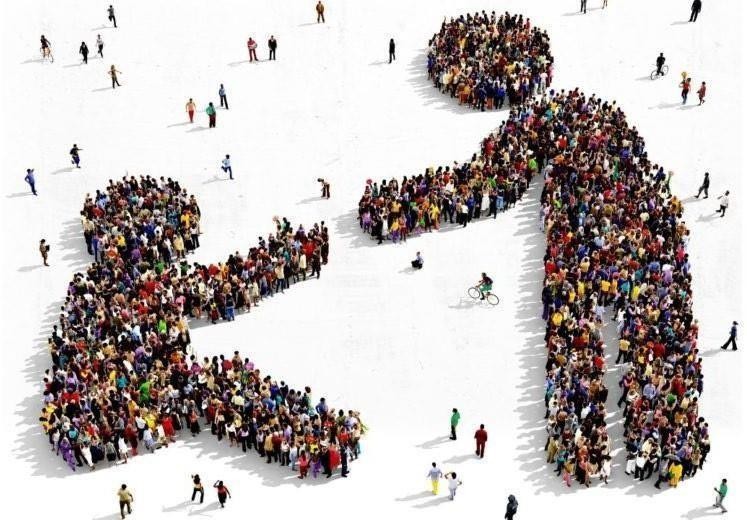 Alice Modena Onlus 
Associazione Angela Serra 
ADMO                                                                                                                                                                                                     Associazione Ilcestodiciliege                                                                                                               
Associazione Prof. G.P. Vecchi                                                                                                                  
ANT                                                                                                                                                              
ASEOP Odv  
Associazione TANDEM
AVIS                                                                                                                                              
AVO
Croce Rossa Italiana                                                   
Dottor Sorriso                                                                                                                                          
Fondazione Hospice Modena                                                                                                             
Le Ali di Camilla                                                                                                                                      
NET Italy  
ONLUS Un respiro nel futuro
Tribunale per i diritti del malato
Volontariamo?
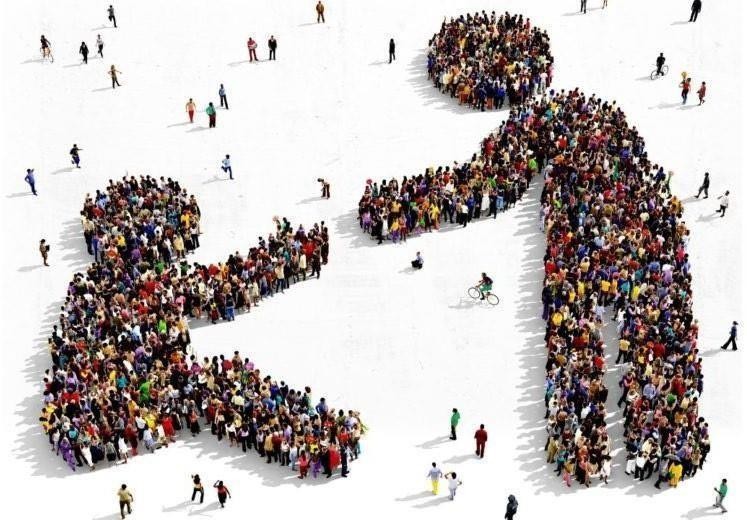 Grazie a Tutti